Aula 5. Kaplan, Ciência e Teoria de Relações Internacionais
BRI0009 – Teorias Clássicas de RI
Prof. Pedro Feliú
Fonte: Fried (2009)
Ciências Sociais x Naturais (Carr, 1939)
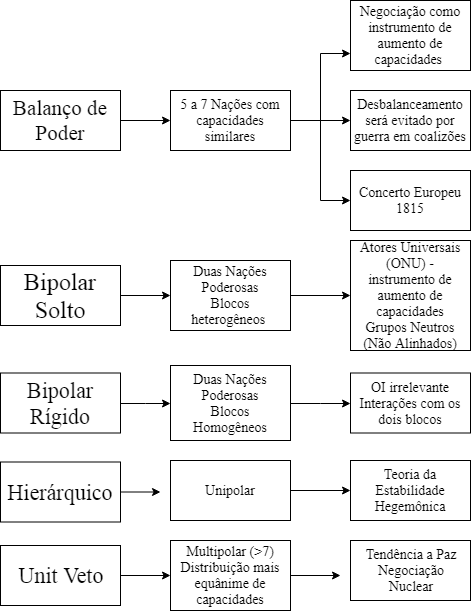 Sistemas Internacionais – Kaplan
Supranacionalismo Europeu - Endogenia
Kaplan (1966, p. 11)
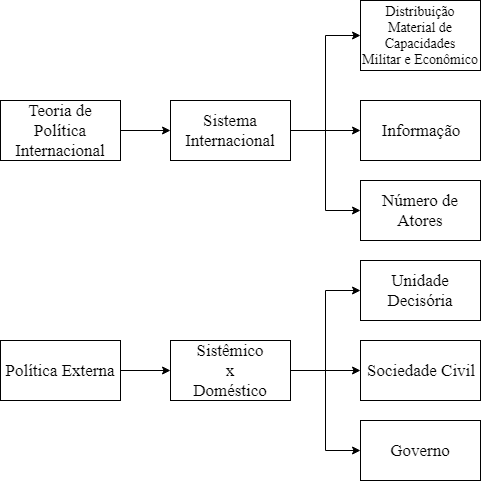 Teoria Científica – Método Comparado
Historiografia – Estudos de Caso
Crítica de Bull (1969)
Modelo Abstrato distante da realidade
Diferente dos modelos econômicos
Natureza das Relações Internacionais impede o método comparado rigoroso
Muitos fatores de confusão e intervenientes
Falta rigor nas medidas – sem capacidade preditiva
Método Tradicional: História das Ideias e História Diplomática (historiografia)